”Meet the Experts” Fall Freebie
Heather Peters, M.Ed, Ph.D Christine Redovan, MBA Tori Hanlon, MS, CHCP
Pam Royston, PhD
Partners Consulting Team
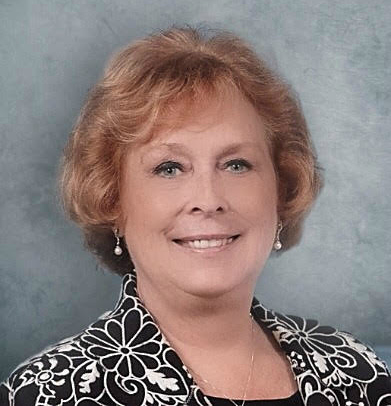 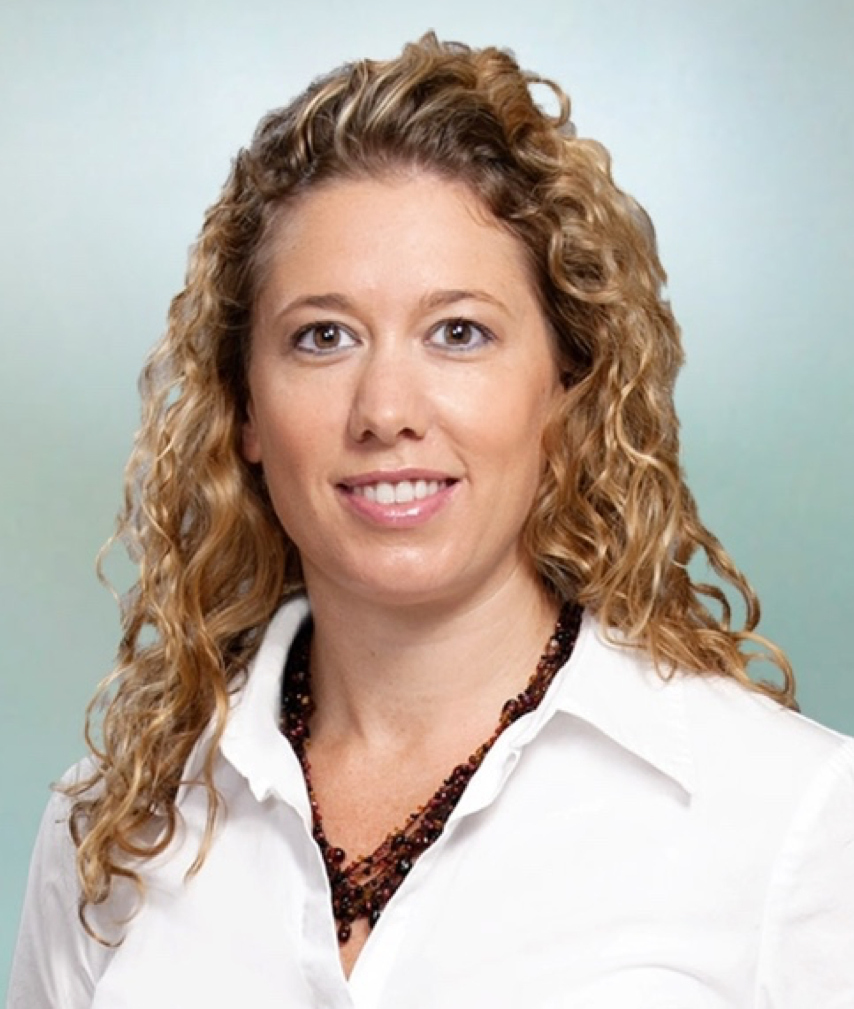 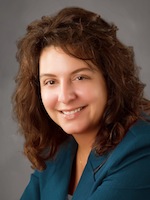 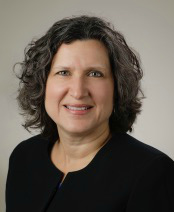 Pamela Royston, Ph.D
GME Consultant
Christine Redovan, MBA
GME Consultant
Heather Peters, M.Ed, Ph.D
GME Consultant
Tori Hanlon, MS, CHCP GME Consultant
Over 13 years working in Medical Education

Bachelor’s in Health Services Administration
Master’s in Health Administration and Policy

Designated Institutional Official

Experienced in GME at a large academic medical center
GME Director & DIO

 (GME) program analysis and strategic planning

 GME Agreements and Contracts

 Certified MBTI Consultant

New residency program development – pre-startup through implementation

GME policy development and integration with HR policy
15+ years GME Operations, Accreditation and Management success
 Focused on continual readiness and offering timely and useful GME resources
GME Director & DIO

 Seasoned speaker at ACGME & sub-specialty national meetings

 Institutional and Program accreditation experience

 3 decades in education; Masters of Education in curriculum & evaluations, PhD concentration in secondary education & adult learning theories
Presented by Partners in Medical Education, Inc. 2018
2
GME Leaders need to have long-term vision…
Putting out fires
Building excellent educational programs
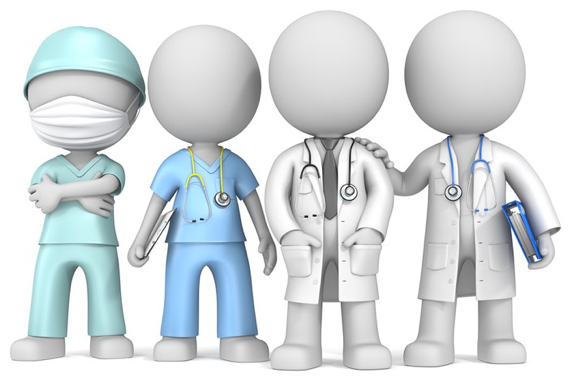 Presented by Partners in Medical Education, Inc. 2018
3
Learning Objectives
Elaborate on the need for strategic planning in today’s GME environment
Discuss the stages of strategic planning
Review concepts related to strategic planning: strategic thinking, C-Suite Speak
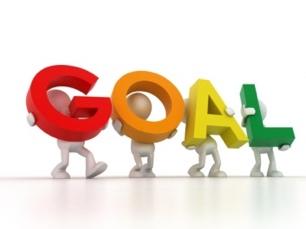 Presented by Partners in Medical Education, Inc. 2018
4
Strategic Planning Phases
How can we improve?
Mission
Where do we want to go?
How did we do?
How do we measure success?
How do we get there?
Presented by Partners in Medical Education, Inc. 2018
5
Strategic Thinking
Use both logical and creative thinking processes
Clearly define visions (GME and personal)
Break down large tasks into smaller objectives
Recognize when to revise the plan to stay flexible
Have frequent “Aha” moments
Committed lifelong learners
Take time to allow real thinking
Seek advice from others
Balance creativity with realism
Non-judgmental
Be patient, don’t rush to conclusions!
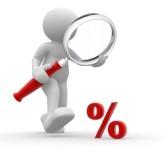 Presented by Partners in Medical Education, Inc. 2018
6
Corporate Strategic Plans
Where does GME fit?
Part of the strategic planning process?
Are you considered a major stakeholder in your institution? 
Do the major initiatives that came out of the corporate strategic plan include GME-specific initiatives
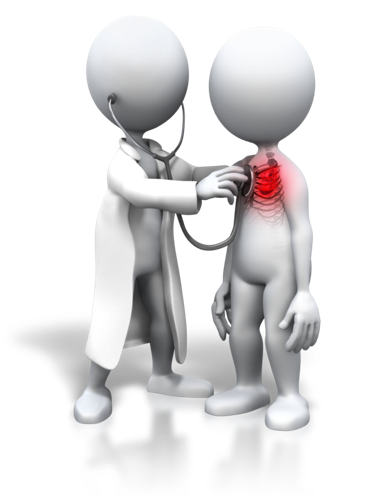 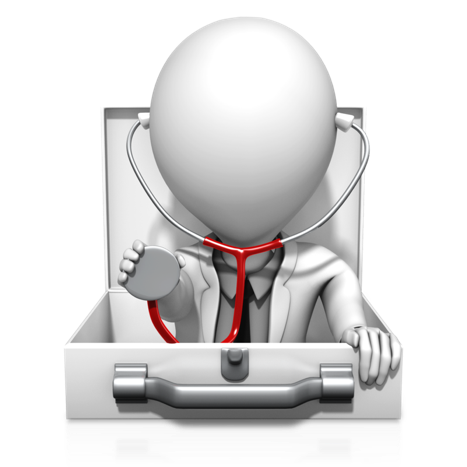 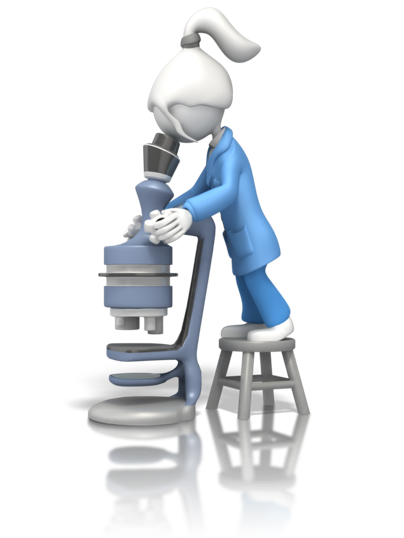 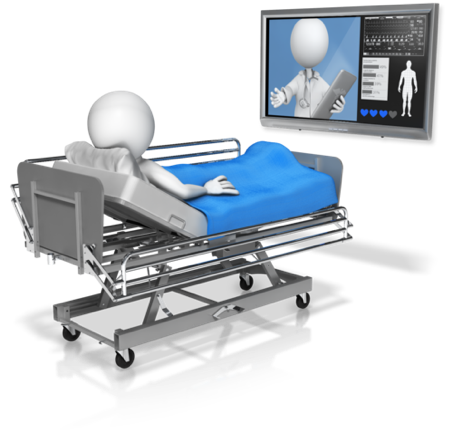 Presented by Partners in Medical Education, Inc. 2018
7
Corporate Strategic Plans
Have you learned to speak “C-Suite Speak”?
What kind of outcomes can you provide as evidence of GME value/contribution to the institution?
What data is meaningful to your C-Suite?
Doximity Ratings
Board Certification Percentage
ACGME Surveys
Recruitment of graduates
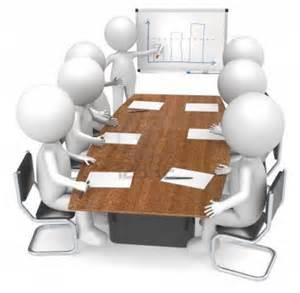 Presented by Partners in Medical Education, Inc. 2018
8
Partners’ 2019 Webinars
4-part Series: “SI 2025”
Part 2: Strategic Planning for GME
Presented by Partners in Medical Education, Inc. 2018
9
Trends in GME
Christine Redovan, MBA
GME Consultant
Why GME?
GME
Presented by Partners in Medical Education, Inc. 2018
11
What is Happening?
Aging Population
Growing Population
Exponential Scientific/Medical knowledge growth
Reliance/Expectation on technology
Big data meets medicine
Consolidation
Health insurance markets
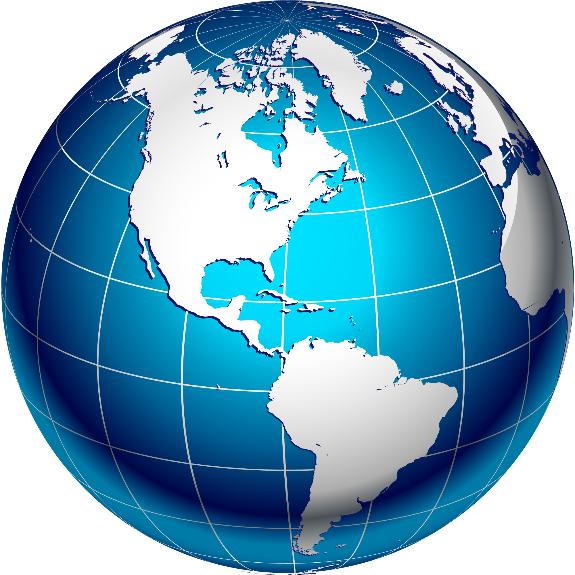 Presented by Partners in Medical Education, Inc. 2018
12
Who is Involved?
Public
AAMC
ACGME
IOM
Joint Commission
LCME
AMA
CODA
All of Us
CMS
Technology
Presented by Partners in Medical Education, Inc. 2018
13
We must align medical education with current and future health care delivery
Presented by Partners in Medical Education, Inc. 2018
14
GME Drivers
Physician Shortage
Medical school response
Frozen funding
GME slots not rising fast enough

Physician Practice
Scope of practice
Complexity of medicine
Transition from stage to the next
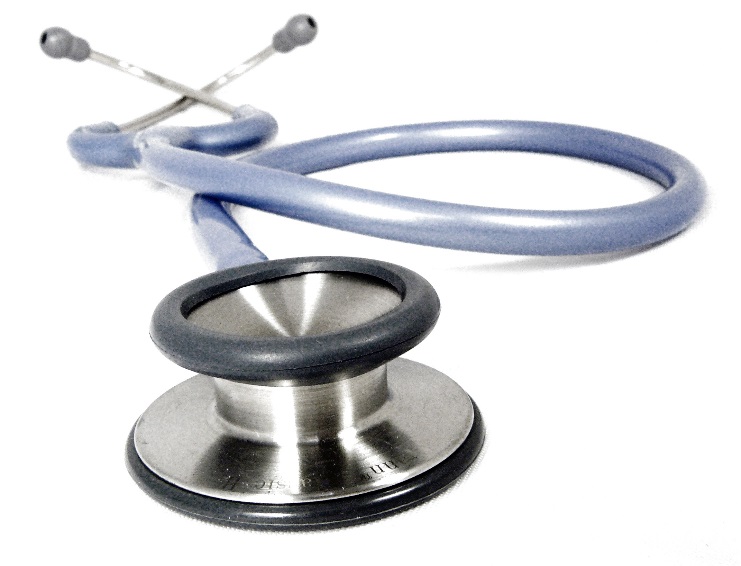 Presented by Partners in Medical Education, Inc. 2018
15
GME Drivers
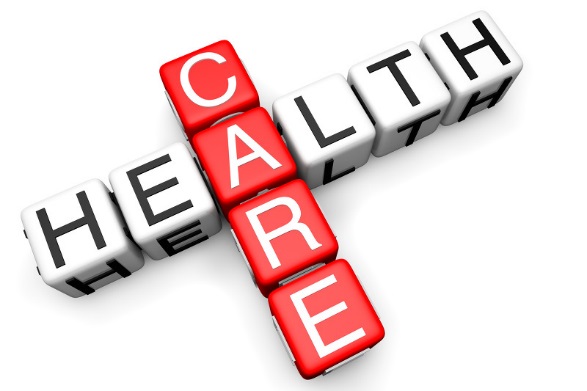 Health Care Delivery
Move from central setting to ambulatory care centers
Move from solo to team practice

Communities
Mismatch between training and community needs
Differing/unclear/inadequate healthcare workforce needs at every level
Sponsors vs. private sector
Presented by Partners in Medical Education, Inc. 2018
16
GME Drivers
Training Sites
Not training for environment of practice
Lack of stress and mental health awareness
Access to care for rural/underserved populations
Competition for training sites
Supply of qualified preceptors
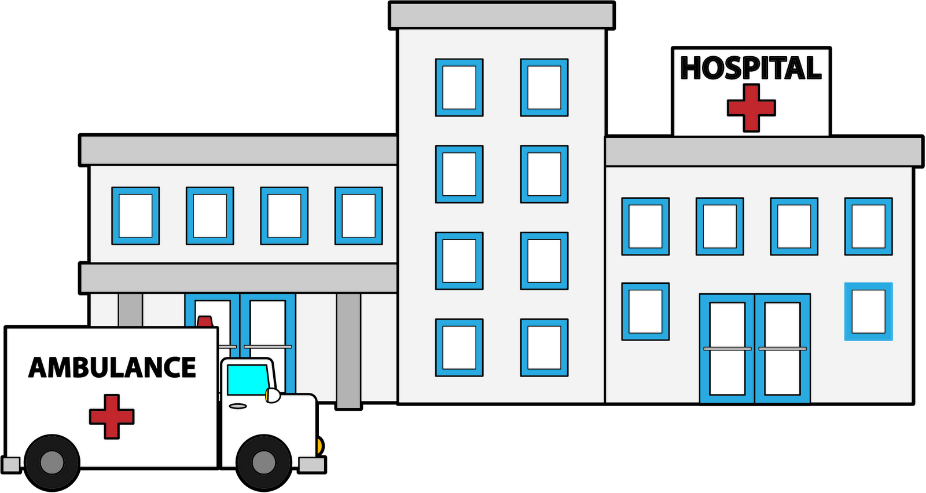 Presented by Partners in Medical Education, Inc. 2018
17
Where are we going?
Care collaboration
Physician leaders
Marketing/Business/Consolidation
Technological challenges
Technological advancements
Government influence
Complexity of healthcare system
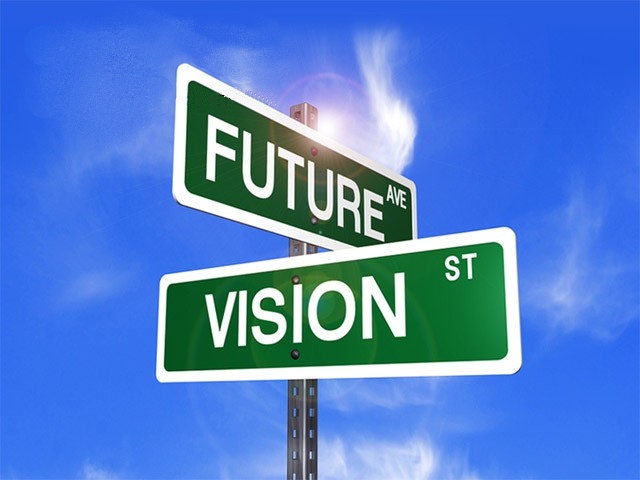 Presented by Partners in Medical Education, Inc. 2018
18
Resources
Association of American Medical Colleges. (2018, May). Results of the 2017 medical school enrollment survey. Retrieved from https://members.aamc.org/iweb/upload/Results_of_the_2017_Medical_School_Enrollment_Survey.pdf
Duval, J.F., Opas, L.M., Nasca, T.J., Foster Johnson, P., & Weiss, K.B. (2017). Report of the SI2025 task force. Journal of Graduate Medical Education, (9)6s, 11-57. doi:10.4300/1949-8349.9.6s.11 
Association of Academic Health Centers. (n.d.). Adapting graduate medical education (GME) to 21st century healthcare [Blog Post]. Retrieved from http://www.aahcdc.org/21st-Century-AHCs/Advancing-the-Education-Model-for-21st-Century-Medicine/Adapting-Graduate-Medical-Education-GME-to-21st-Century-Healthcare
Presented by Partners in Medical Education, Inc. 2018
19
The Value of Social Media in GME
Tori Hanlon, MS, CHCP
Objectives
Understand how social media is used to facilitate learning

Explore opportunities for GME professionals to engage in social media for professional development
Presented by Partners in Medical Education, Inc. 2018
21
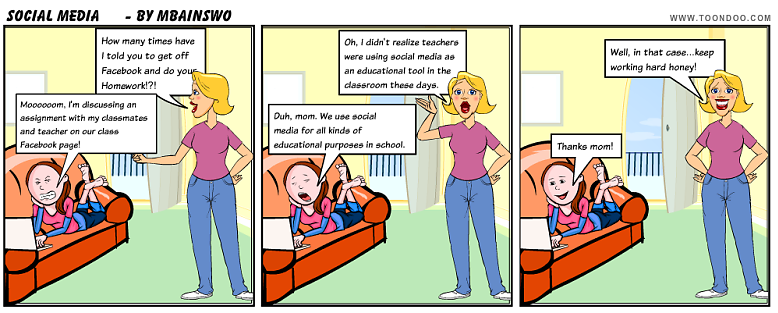 Presented by Partners in Medical Education, Inc. 2018
22
Social Media in Learning
Social media breaks down the walls of traditional learning environments
Classroom (didactics)
Clinical setting (teaching rounds, preceptorship)
Scholarly activity

Enables accessibility and gives learning more control over the time path and place at which they learn
Presented by Partners in Medical Education, Inc. 2018
23
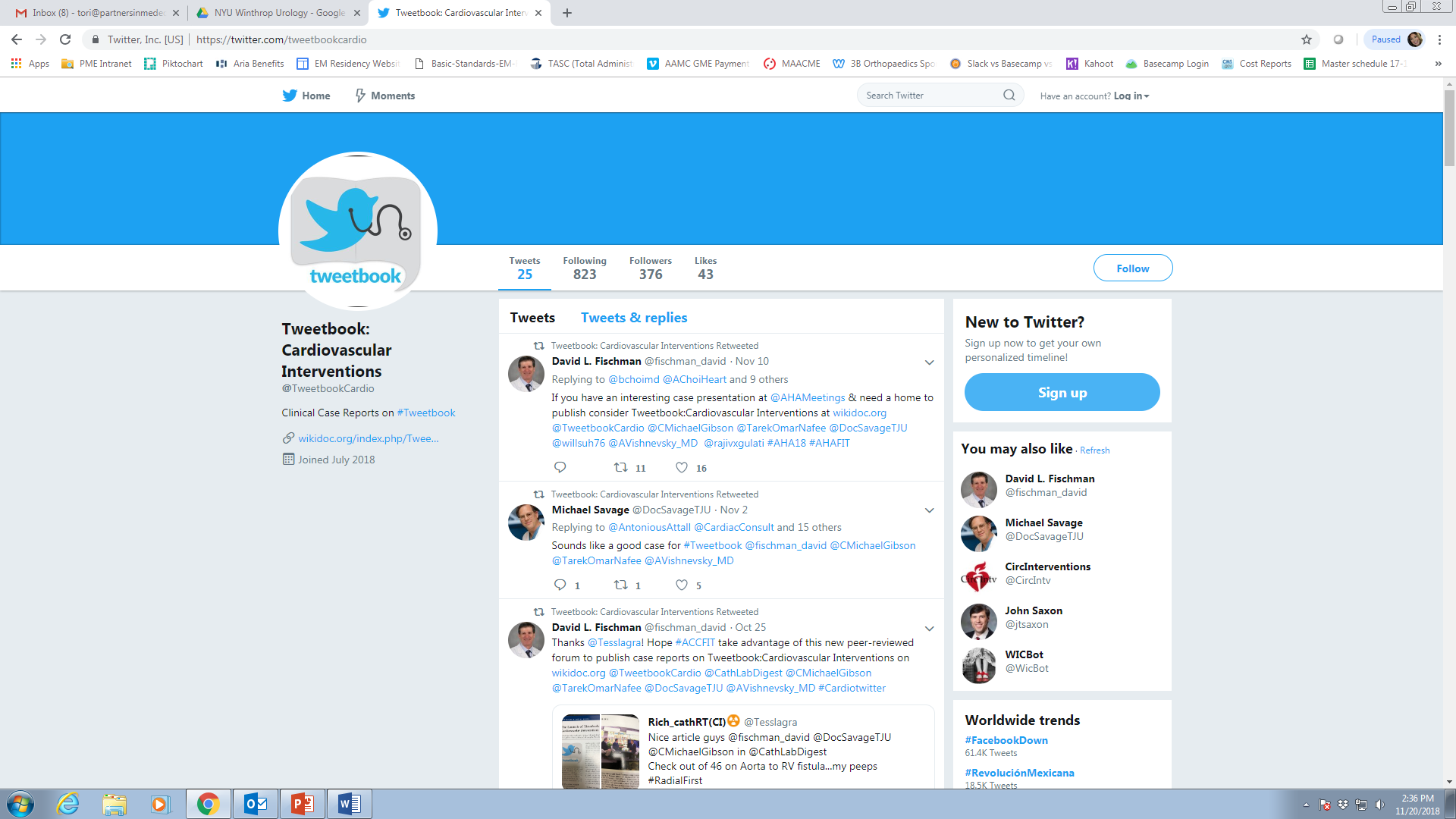 Presented by Partners in Medical Education, Inc. 2018
24
Social Media in Learning
Fosters peer-to-peer interaction
Builds relationships/networks
Encourages self-directed learning
It’s FREE
Presented by Partners in Medical Education, Inc. 2018
25
Social Media for GME Professionals
GME Program Administrators/Educators (624 members)

MedEd Chat

@MedEdPORTAL
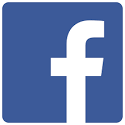 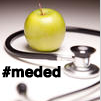 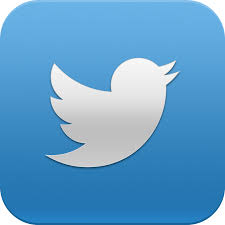 Presented by Partners in Medical Education, Inc. 2018
26
Resources
https://www.cathlabdigest.com/article/Launch-Tweetbook-Cardiovascular-Interventions

https://er.educause.edu/articles/2017/4/learning-in-bursts-microlearning-with-social-media

http://omerad.msu.edu/about-us/publications/dr-ed-an-electronic-discussion-group-for-medical-educators

https://themedicaleducator.lpages.co/the-medical-educator-library/
Presented by Partners in Medical Education, Inc. 2018
27
Building  a “Bench”- Developing New Core Faculty
Pam Royston, PhD
Consultant
Learning Objectives
Summarize key components of new faculty development 
Identify strategies for implementing a new faculty orientation
Distinguish the secondary benefits of faculty orientation
Presented by Partners in Medical Education, Inc. 2018
29
Content
Faculty (Core) expectations (weaving in program standards and GME structure)
Setting Expectations
Providing Feedback
Determining Competency (evaluation)
The Struggling learner & remediation
Scholarly Activity
Presented by Partners in Medical Education, Inc. 2018
30
Delivery Method
Has to be at the right time
Sensitive to time commitment
Has to be convenient
COMPROMISE!
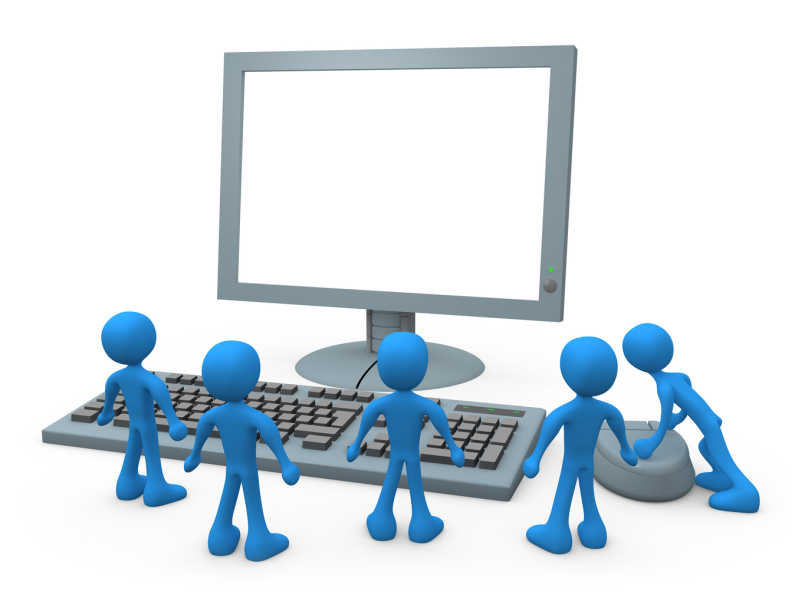 Presented by Partners in Medical Education, Inc. 2018
31
Session 1
Do you know what is expected of you?
Lines of Responsibility in GME
Program Standards
Core
Detail 
Outcome
Institutional Requirements
Clinical Learning Environment
Presented by Partners in Medical Education, Inc. 2018
32
Session 2
Setting expectations
For the program
Resident rotations including off service rotators
Other expectations
Schedules
Entering orders, writing prescriptions, discharge summaries
Setting patient agendas
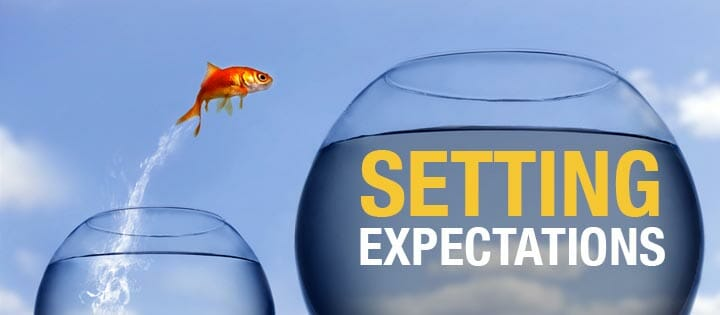 Presented by Partners in Medical Education, Inc. 2018
33
Session 3
Feedback: “What?!!! I was never told!”
Coach or Boss – difference between feedback & evaluation
Why it’s difficult to give feedback
When to give feedback
How to give feedback
Location
Tone
Specific
Positive as well as improvement
ACSS (Ask, Continue, Stop, Start)
Generational differences
How to handle negative reactions
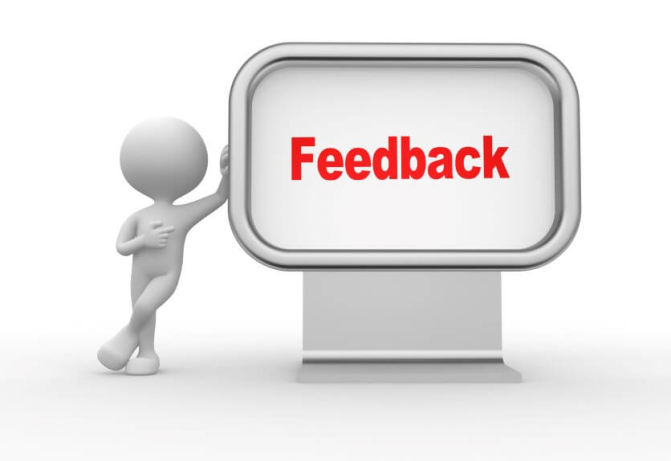 Presented by Partners in Medical Education, Inc. 2018
34
Session 4
Problem Resident
 Identification of issue in consultation with PD & CCC
Academic or misconduct
Investigate, confirm & refine
Review data – 360’s
Are there secondary causes – the 6 D’s
Refine issue based on Milestones
Remediation – Performance Improvement Plan
Continuous Coaching
Presented by Partners in Medical Education, Inc. 2018
35
Session 5
Litigation in Medical Education
Decisions concerning resident progress
Fair and equitable
Due Process was followed
Review Due Process Policy
Academic (student) versus misconduct (employee)
Follow the Process!!!
Give feedback
Provide written documentation of deficiencies
Provide time for corrective action
Give feedback!
This always involves the PD and DIO
Presented by Partners in Medical Education, Inc. 2018
36
Session 6
Professionalism	
Integration with all core faculty	
Professionalism as faculty - not patient care
Hidden curriculum 
Self reflection based on resident feedback
Role modeling develops residents sense of professionalism
Presented by Partners in Medical Education, Inc. 2018
37
Take Home Message
Do something- commit!
Small groups builds trust
Keep it safe
Don’t accept the barriers
Time
Place
Clinical activity
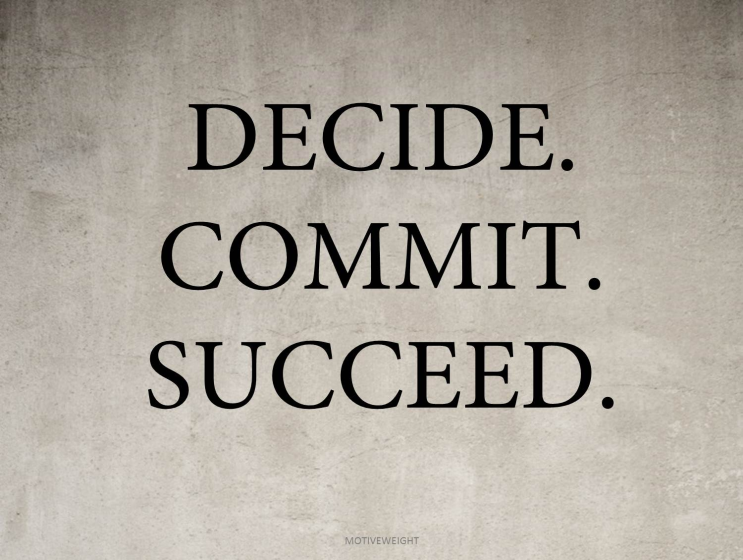 Presented by Partners in Medical Education, Inc. 2018
38
Secondary Benefits
Scholarly activity projects between different specialties
Camaraderie
Information funneled back into program – faculty development snippets!
Standards are minimum – commit to excel
Presented by Partners in Medical Education, Inc. 2018
39
Upcoming Live Webinars       
    Milestones – Beyond the CCCTuesday, December 4, 2018  12:00pm – 1:00pm EST

Mentoring the GME Coordinator: The First 3 YearsThursday, December 13, 2018  12:00pm – 1:00pm EST

SI 2025 Part 1 of 4: Introduction & OverviewTuesday, January 8, 2019  12:00pm – 1:00pm EST

Onboarding the New CoordinatorThursday, January 24, 2019  12:00pm – 1:00pm EST
On-Demand Webinars
Coordinator Development – How to Build a Team Responsiveness to Diverse Patient Populations

Demystifying the Resident and
Faculty ACGME Survey
Oversight of the Clinical Learning and Working Environment

Policies, PLA’s and Policing
Making “Cents” Out of GME Financing
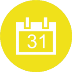 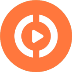 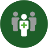 NEW Faculty Development Series
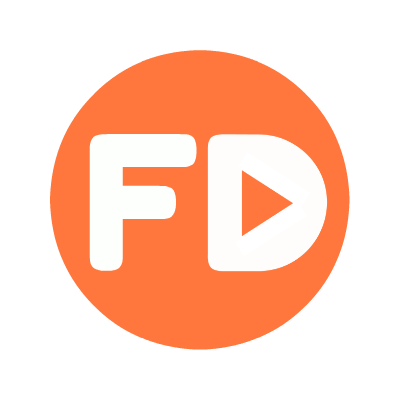 Contact us today to learn  
how our Educational
Passports can save you
time & money! 
724-864-7320
www.PartnersInMedEd.com
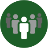 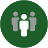 15 Minutes to Effective Feedback
Presented by Partners in Medical Education, Inc. 2018
40
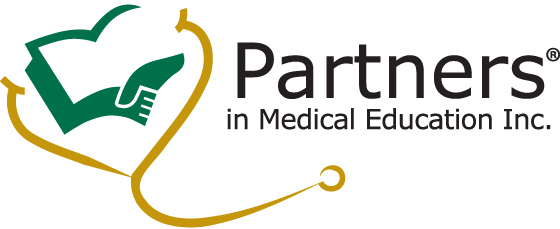 Partners in Medical Education, Inc. provides comprehensive consulting services to the GME community.  

Partners in Medical Education
724-864-7320  |  info@PartnersInMedEd.com

Heather Peters, M.Ed, Ph.D  heather@PartnersInMedEd.com
Christine Redovan MBA christine@PartnersInMedEd.com
Tori Hanlon, MS, CHCP tori@PartnersInMedEd.com
Pamela Royston, Ph.D pam@PartnersInMedEd.com

www.PartnersInMedEd.com
Presented by Partners in Medical Education, Inc. 2018
41